اصابات البلعوم
ملاحضات
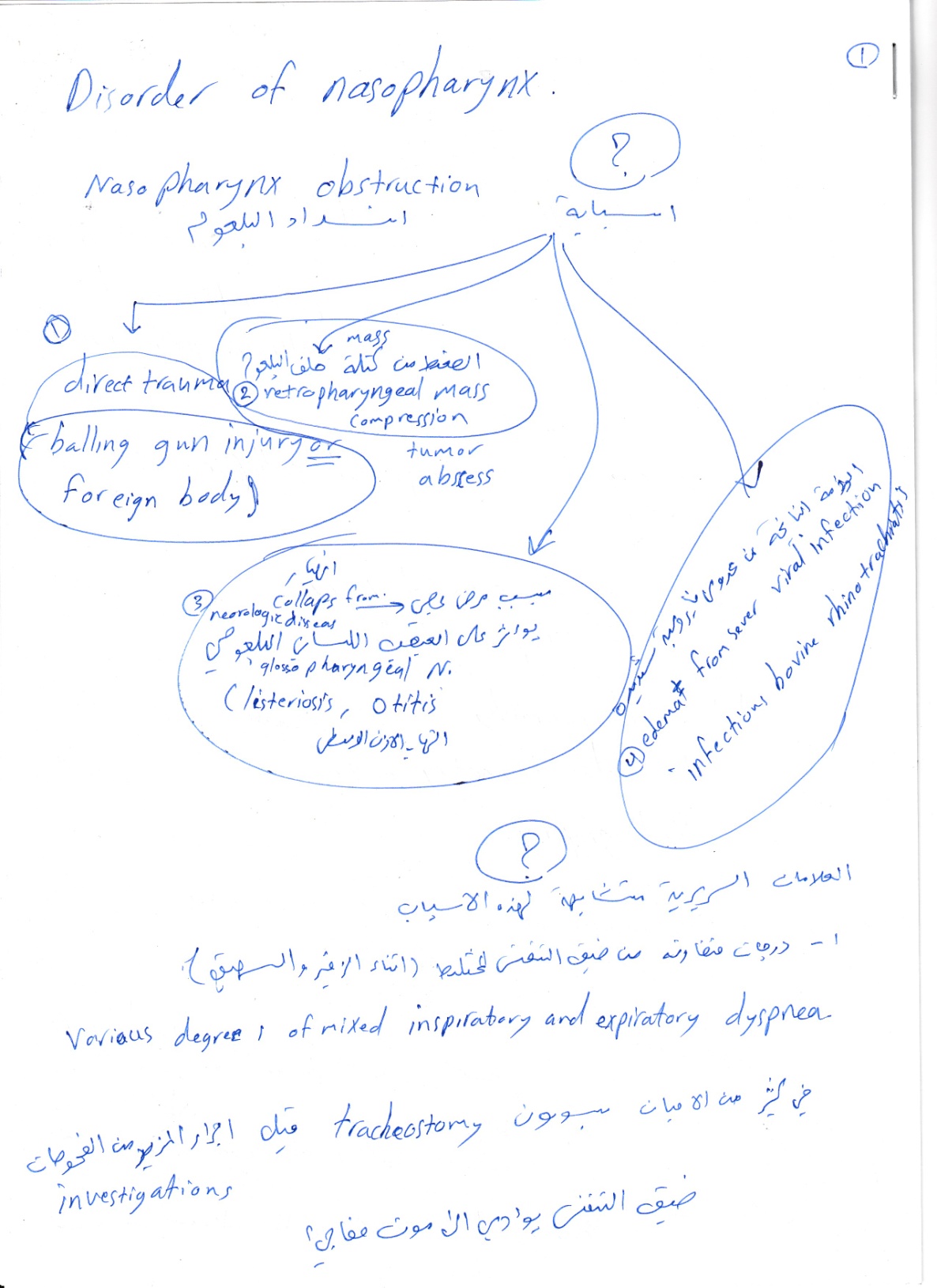 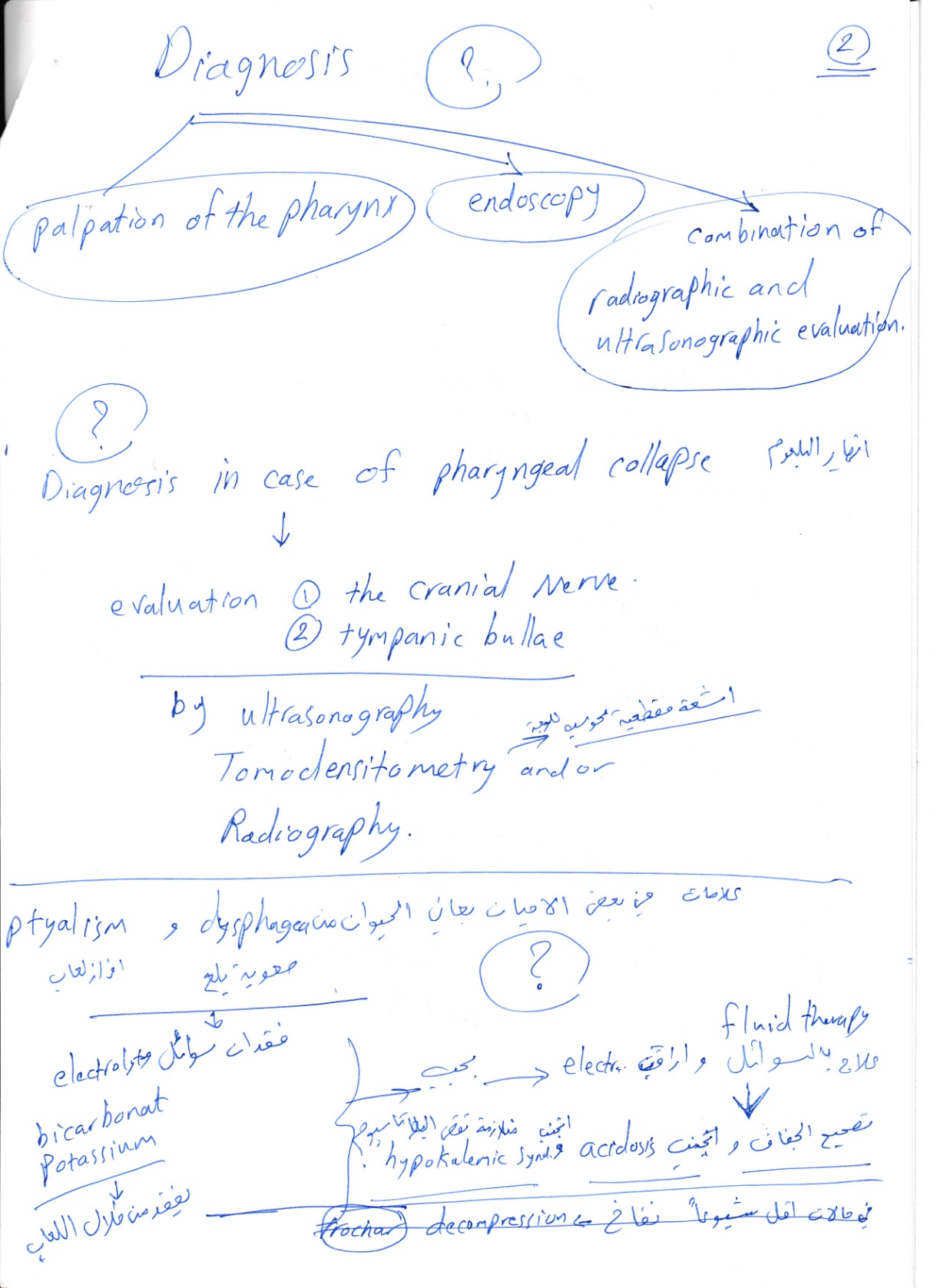 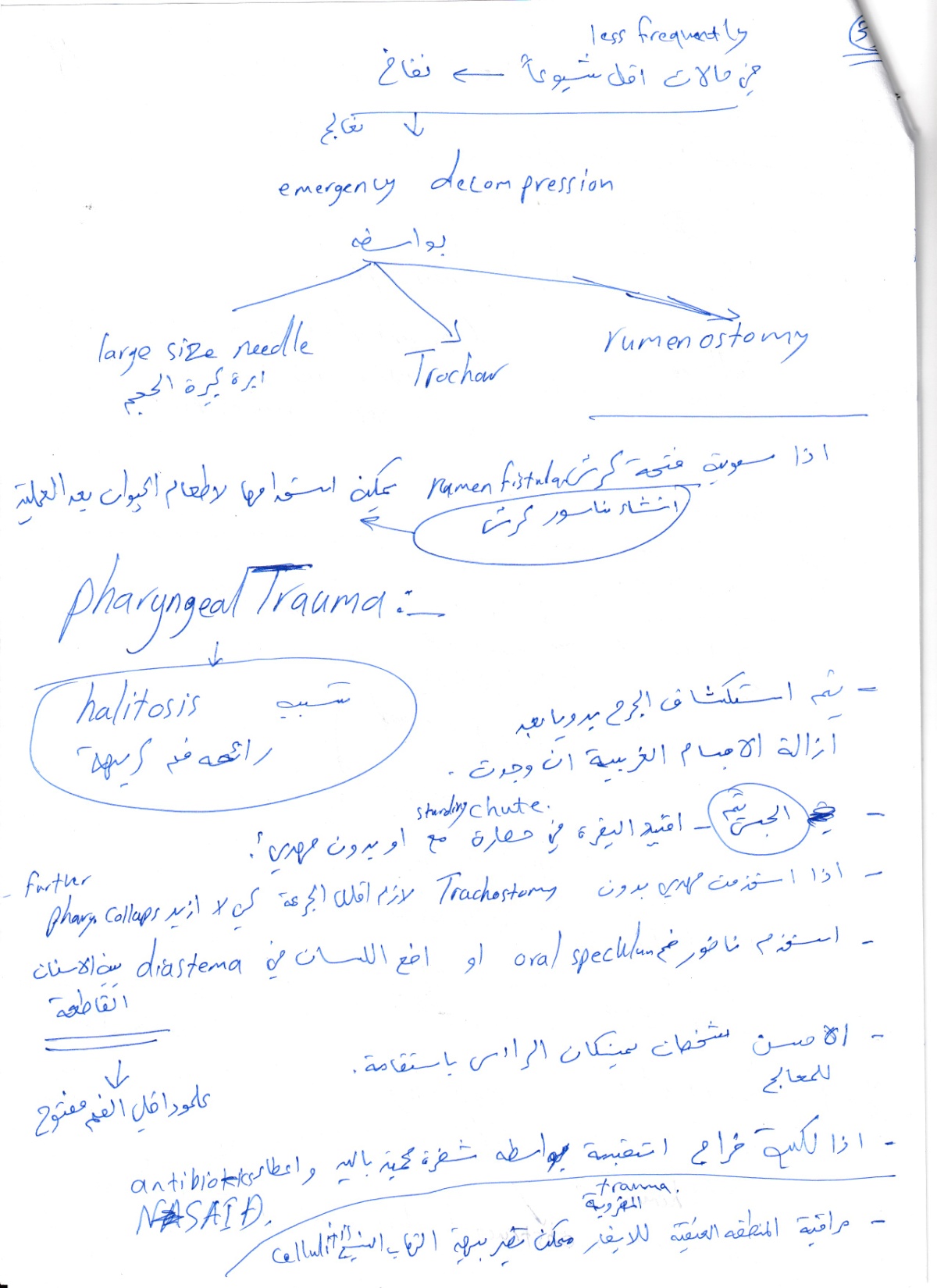 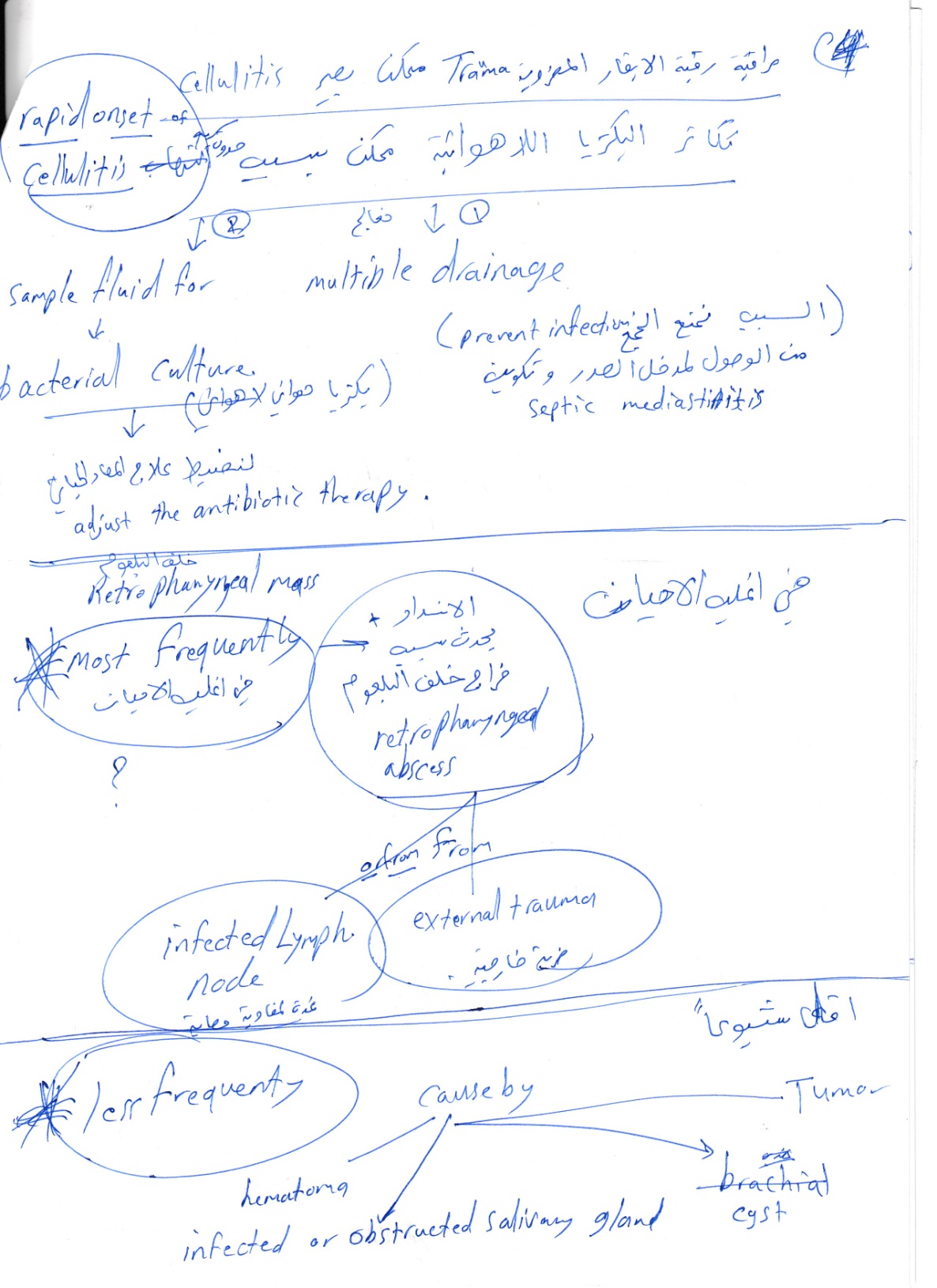 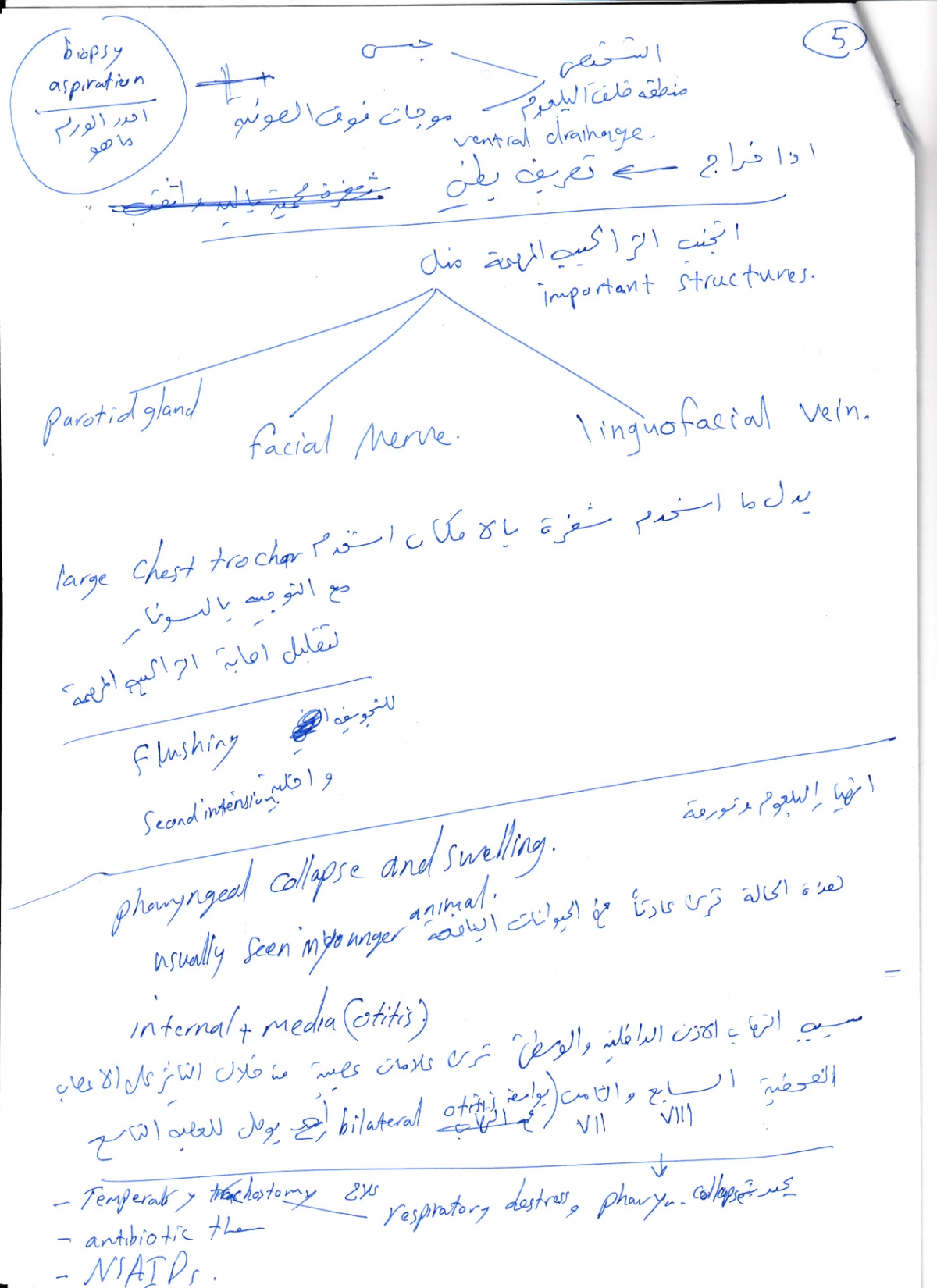 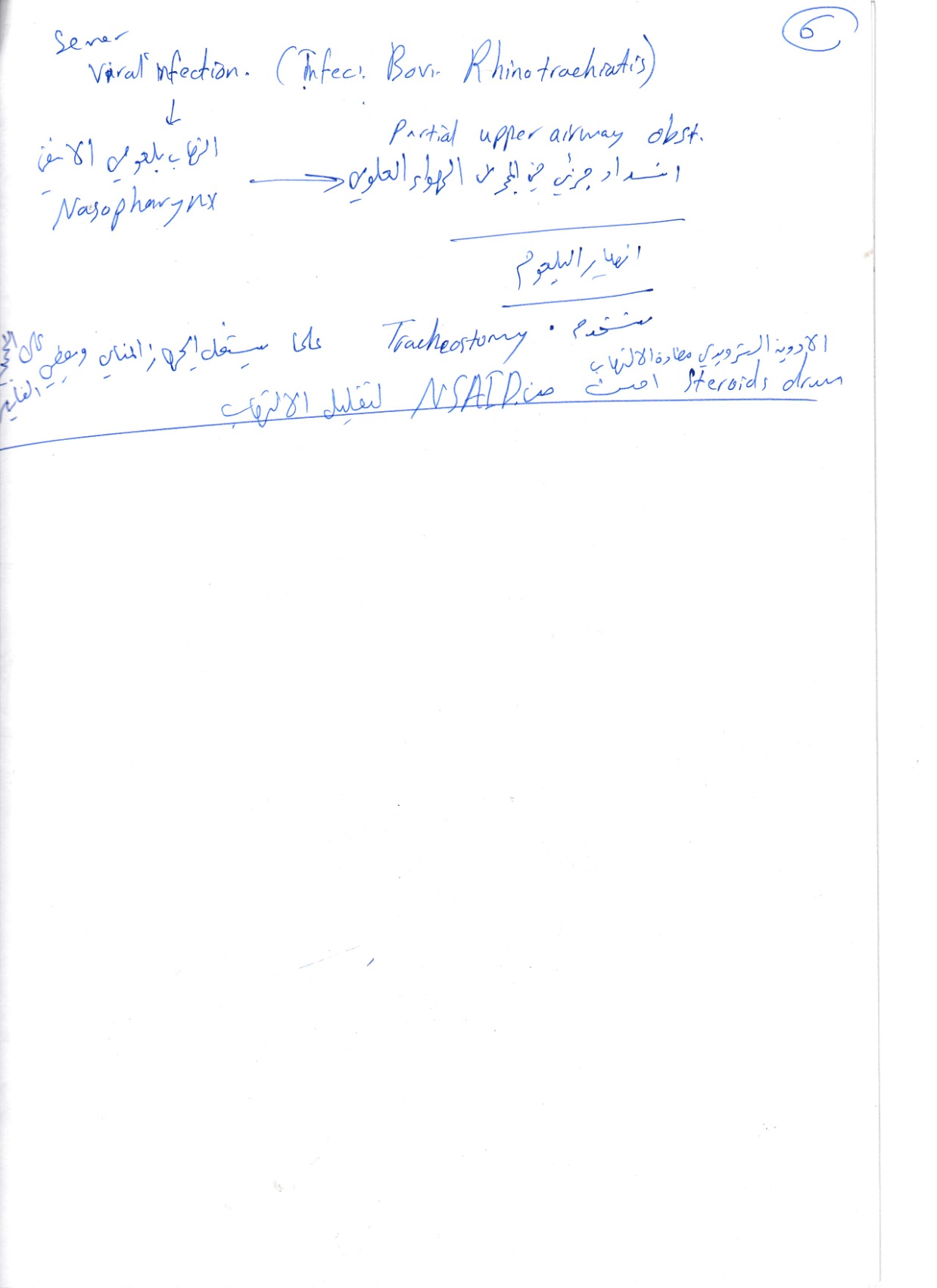